The Russian Revolution
Facts:
Occurred between 1918-1921
Was fought between the Bolsheviks (Red Army) led by Vladimir Lenin and the White Army
Began after the execution of Czar Nicholas II
I.   The Revolution
	A.  “A forcible overthrow of a government or social order 	       	       in favor of a new system”
	B.   The Russian people wanted a new government that 	      	       would grant to them:
		a) Right to vote
		b) Food
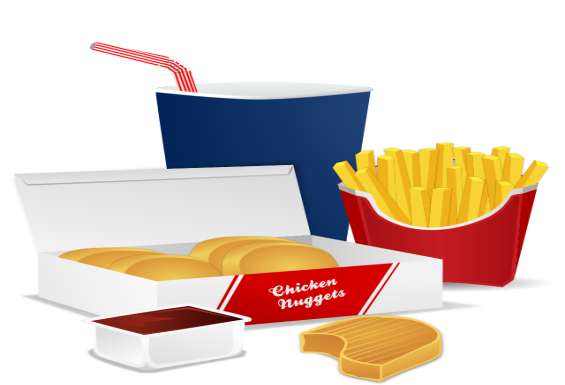 II.  Sharing of Power
A. Bolsheviks (Petrograd Soviet) and the 	     Provisional Government
	B.  November 6-7, 1917
		1) Bloodless coup de etat led by 			     Lenin overthrew the Provisional 		     government
		2) Coup de etat-overthrow of a 			     government by force
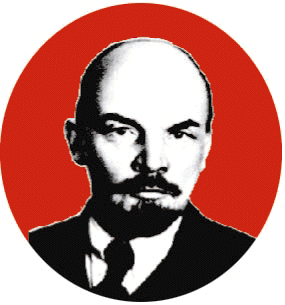 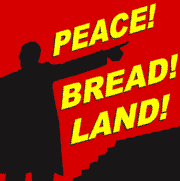 III.  Provisional Government
A.  Made up of politicians and men of the Duma 	      who wanted to form a “Free” Russian 	  	      government.
	B. Alexander Kerensky
		1) Russian lawyer and politician
		2) 2nd Minister Chairman of the 			    	    Provisional Government
		3) His government would later be 		     	    overthrown by Lenin and the 			     	    Bolsheviks
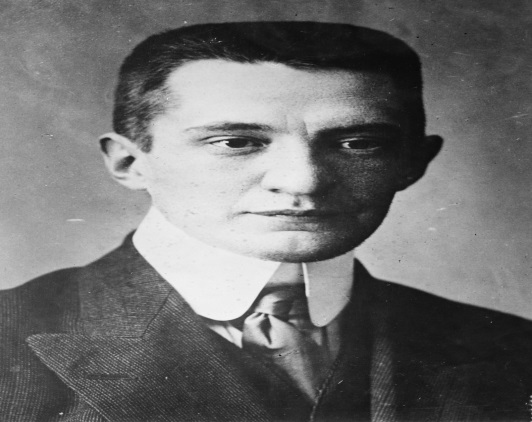 IV.  The Civil War
Bolsheviks-Red Army
(Victors)
Had 125,000 deaths to soldiers during the Civil War
Killed at least 250,000 “enemies of the people” according to Lenin
These deaths were known as “Summary Executions”
White Army
(Defeated)
Had 175,000 deaths to soldiers during the Civil War
2 million emigres fled Russia after the Civil War
Represented the educated and skilled people of Russia
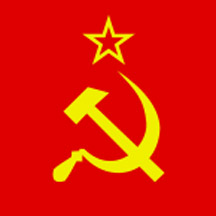 Results of the Civil War
Vladimir Lenin and the Bolsheviks came to power
Russia became a socialist (a way of organizing a society in which major industries are owned and controlled by the government rather than by individual people and companies) state
No such thing as a “Private” Industry
Everyone was treated the same.
Russia’s new name was the USSR-Union of Soviet Socialist Republic
Lenin as a Dictator
State would take over the factories
“New Economic Policy”-people could own and run their own businesses
Created a group known as the “Cheka”-Secret police that hunted down people who were against Lenin
Opponents exiled to Siberia
Lenin would become a “Dictator” (A ruler with total power over a country, typically one who has obtained power  by force.)
Lenin would give Land to the peasants instead of having them work for a landlord.
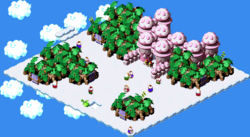 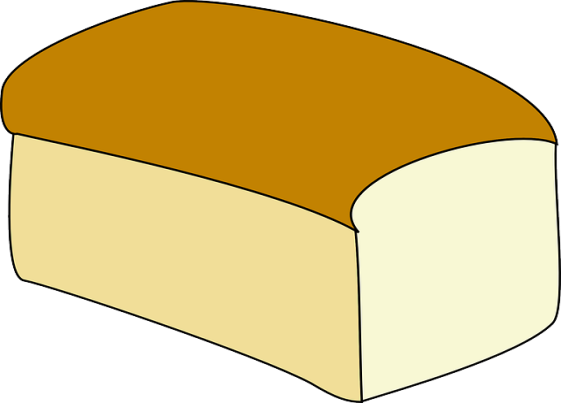 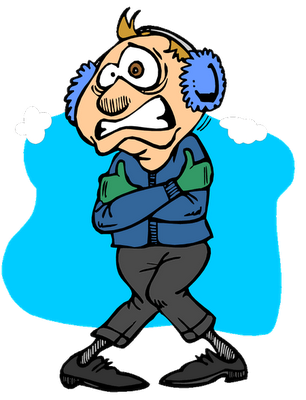